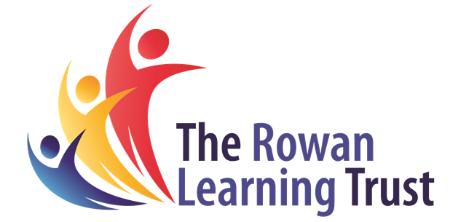 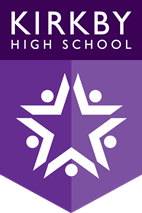 Science curriculum overview KS3
Science Faculty curriculum overview – Year 7 (KS3)
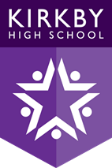 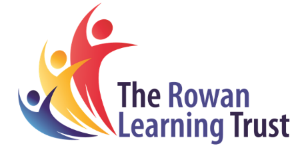 Science Faculty curriculum overview – Year 7 (KS3)
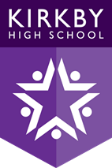 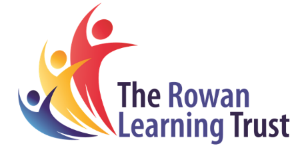 Science Faculty curriculum overview – Year 7 (KS3)
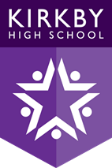 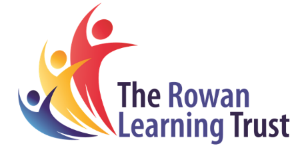 Science Faculty curriculum overview – Year 7 (KS3)
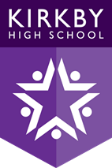 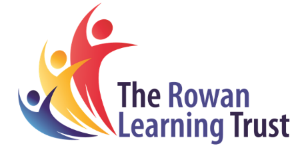 Science Faculty curriculum overview – Year 7 (KS3)
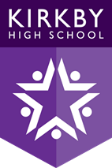 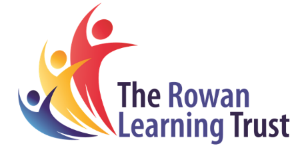 Science Faculty curriculum overview – Year 7 (KS3)
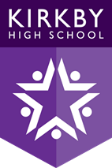 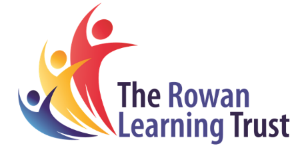 Science Faculty curriculum overview – Year 8 (KS3)
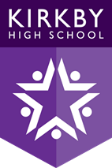 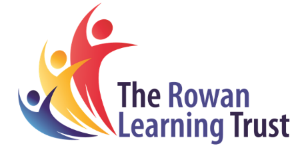 Science Faculty curriculum overview – Year 8 (KS3)
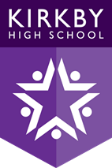 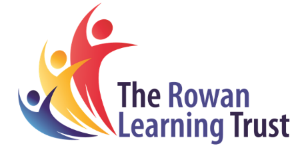 Science Faculty curriculum overview – Year 8 (KS3)
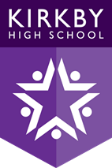 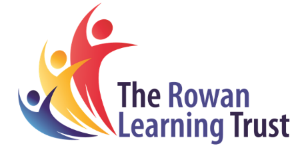 Science Faculty curriculum overview – Year 8 (KS3)
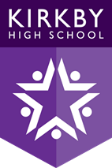 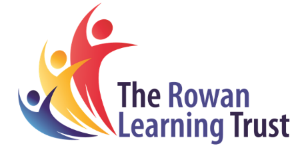 Science Faculty curriculum overview – Year 8 (KS3)
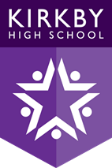 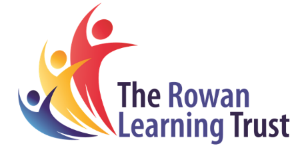 Science Faculty curriculum overview – Year 9 (KS3)
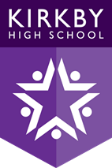 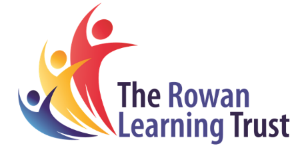 Science Faculty curriculum overview – Year 9 (KS3)
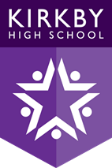 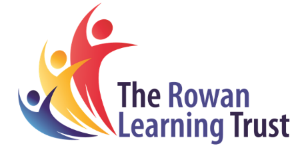 Science Faculty curriculum overview – Year 9 (KS3)
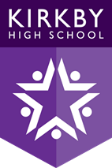 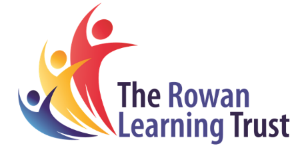 Science Faculty curriculum overview – Year 9 (KS3)
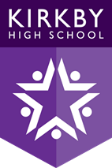 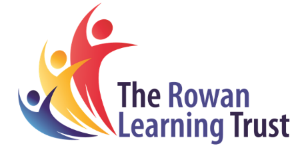 Science Faculty curriculum overview – Year 9 (KS3)
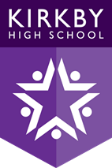 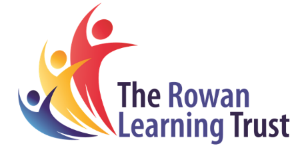 Science Faculty curriculum overview – Year 9 (KS3)
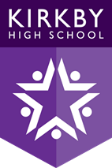 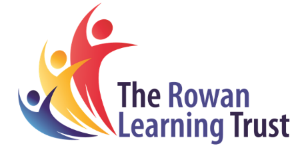 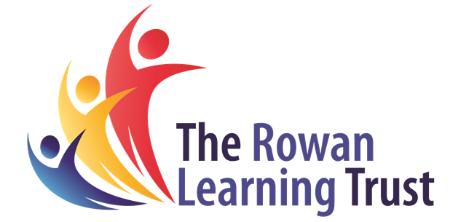 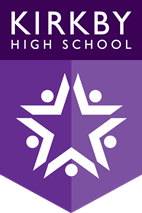 Science curriculum overview KS4
Science Faculty curriculum overview – Year 10 (KS4) Exam board: AQA
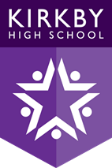 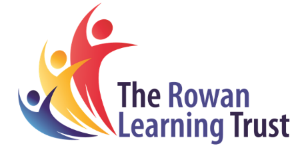 Science Faculty curriculum overview – Year 10 (KS4) Exam board: AQA
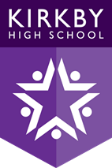 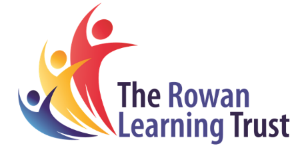 Science Faculty curriculum overview – Year 10 (KS4) Exam board: AQA
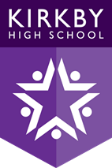 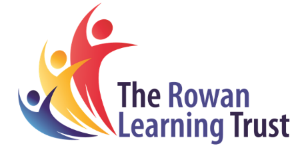 Science Faculty curriculum overview – Year 10 (KS4) Exam board: AQA
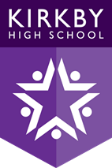 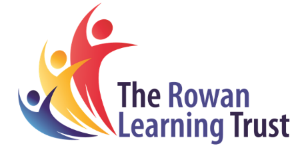 Science Faculty curriculum overview – Year 10 (KS4) Exam board: AQA
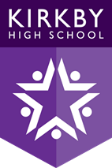 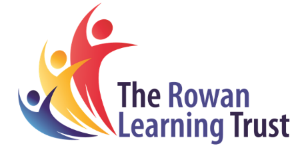 Science Faculty curriculum overview – Year 10 (KS4) Exam board: AQA
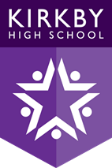 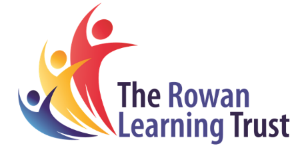 Science Faculty curriculum overview – Year 10 (KS4) Exam board: AQA
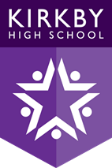 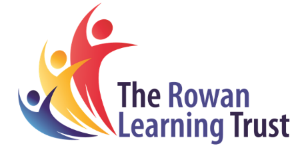 Science Faculty curriculum overview – Year 11 (KS4) Exam board: AQA
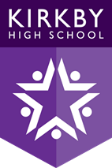 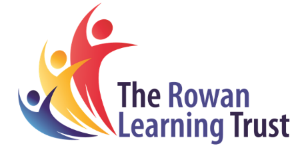 Science Faculty curriculum overview – Year 11 (KS4) Exam board: AQA
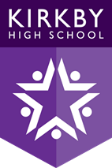 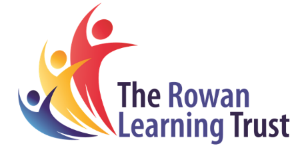 Science Faculty curriculum overview – Year 11 (KS4) Exam board: AQA
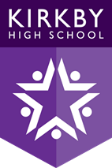 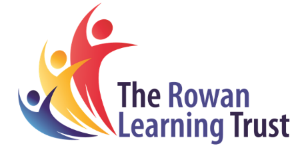 Science Faculty curriculum overview – Year 11 (KS4) Exam board: AQA
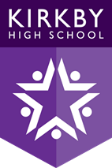 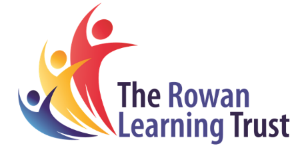 Science Faculty curriculum overview – Year 11 (KS4) Exam board: AQA
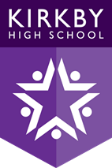 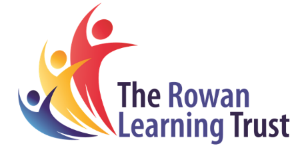 Science Faculty curriculum overview – Year 11 (KS4) Exam board: AQA
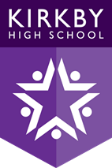 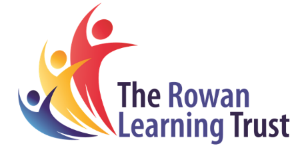 Science Faculty curriculum overview – Year 11 (KS4) Exam board: AQA
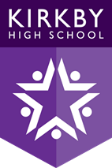 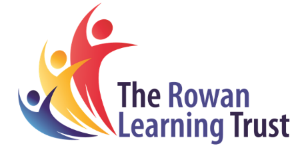 Science Faculty curriculum overview – Year 11 (KS4) Exam board: AQA
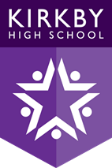 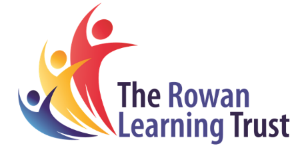